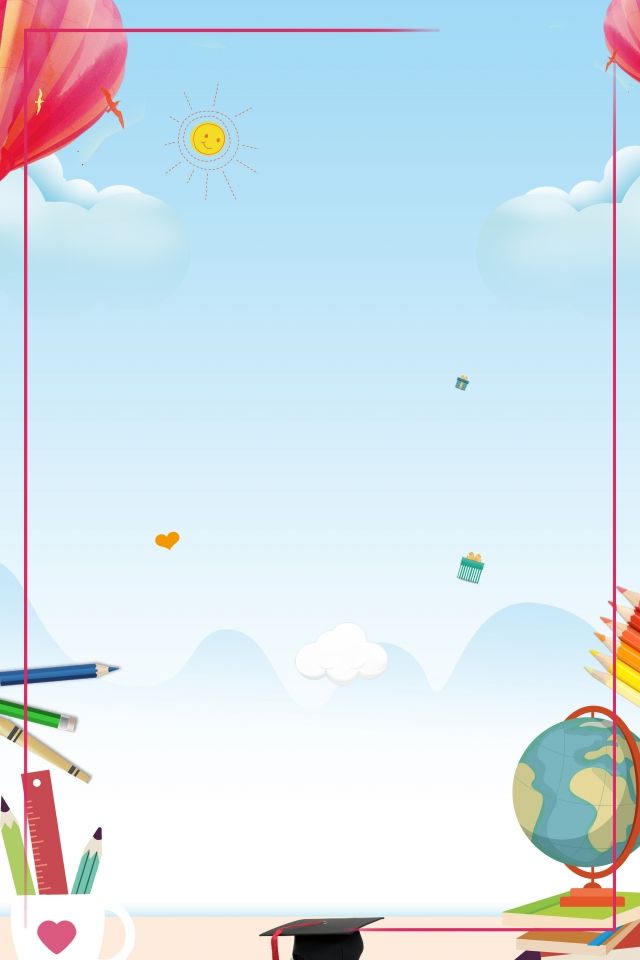 CHÀO MỪNG CÁC CON ĐẾN VỚI TIẾT HỌC 
MÔN TOÁN – LỚP 4
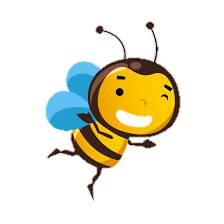 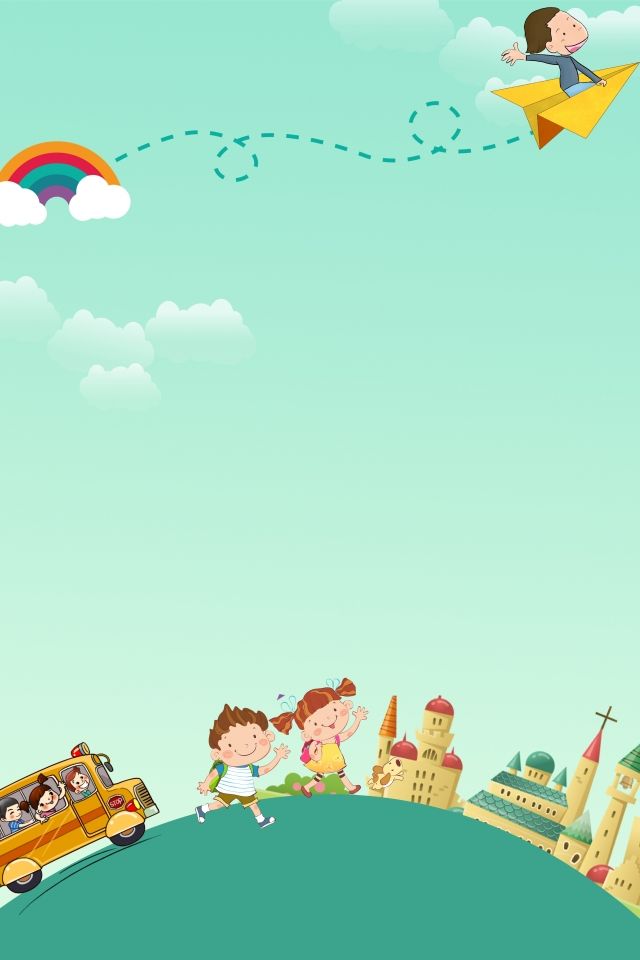 KHỞI ĐỘNG
Du lịch cùng Doraemon
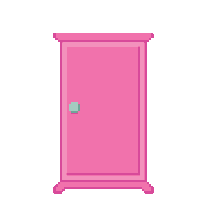 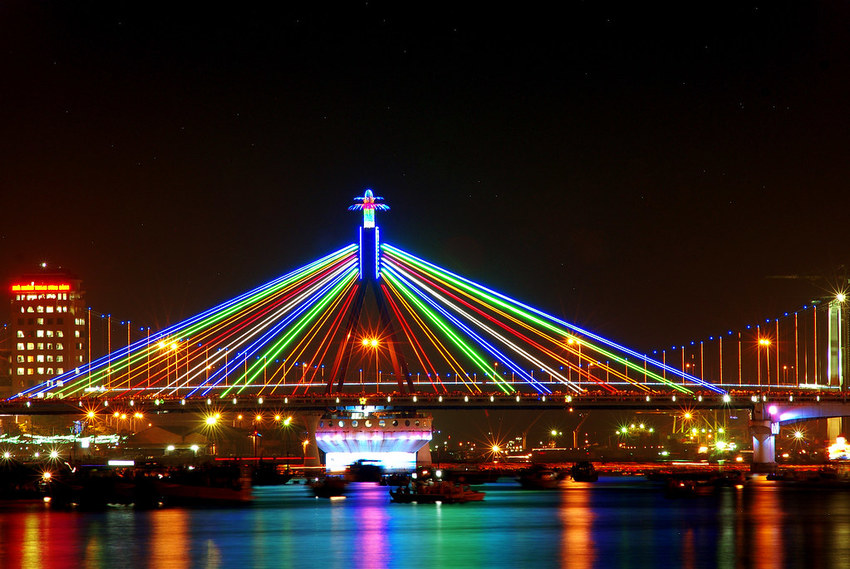 Han River bridge
Danang Vietnam
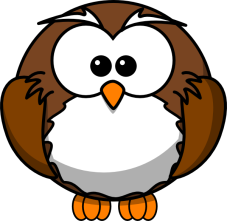 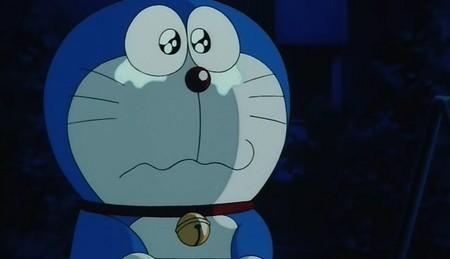 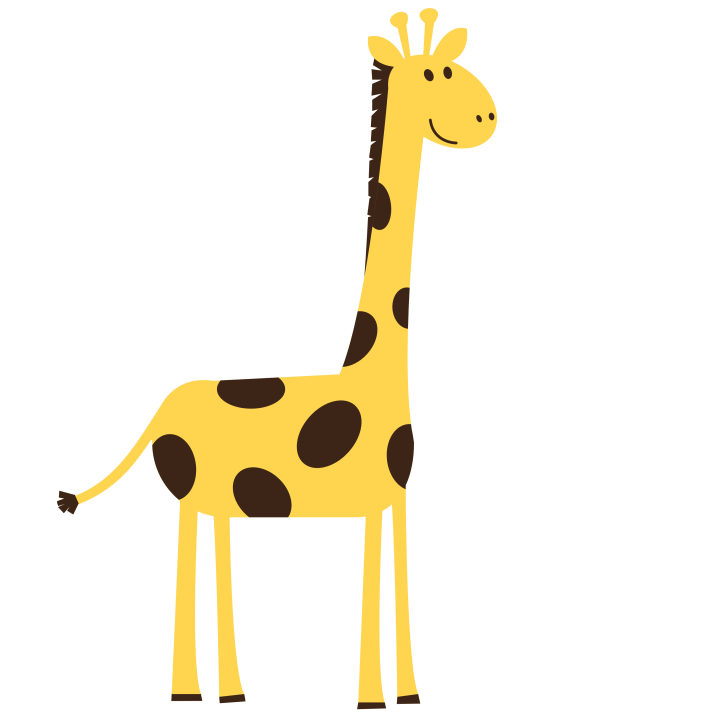 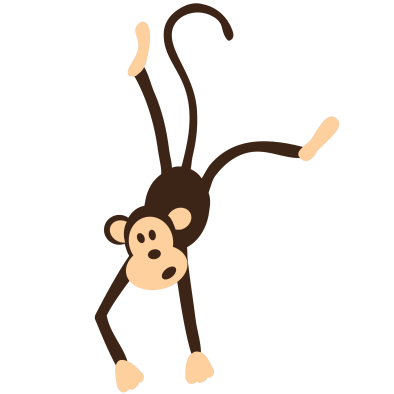 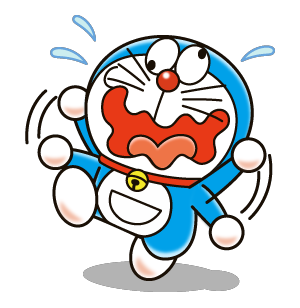 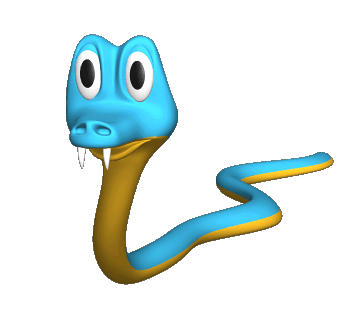 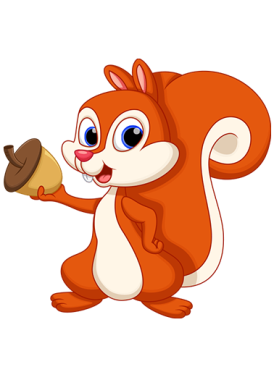 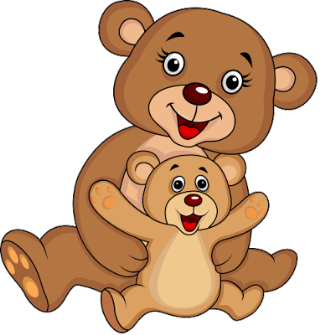 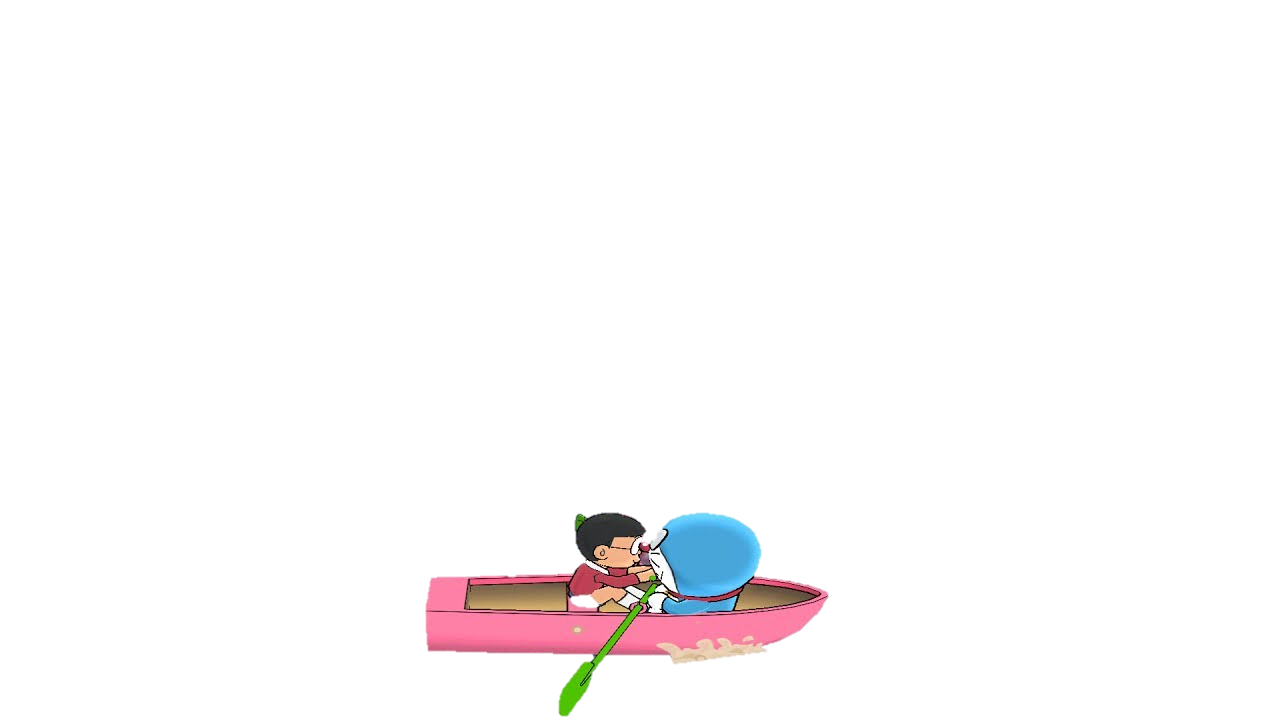 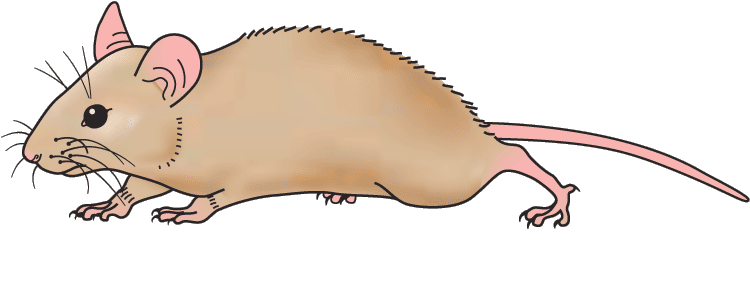 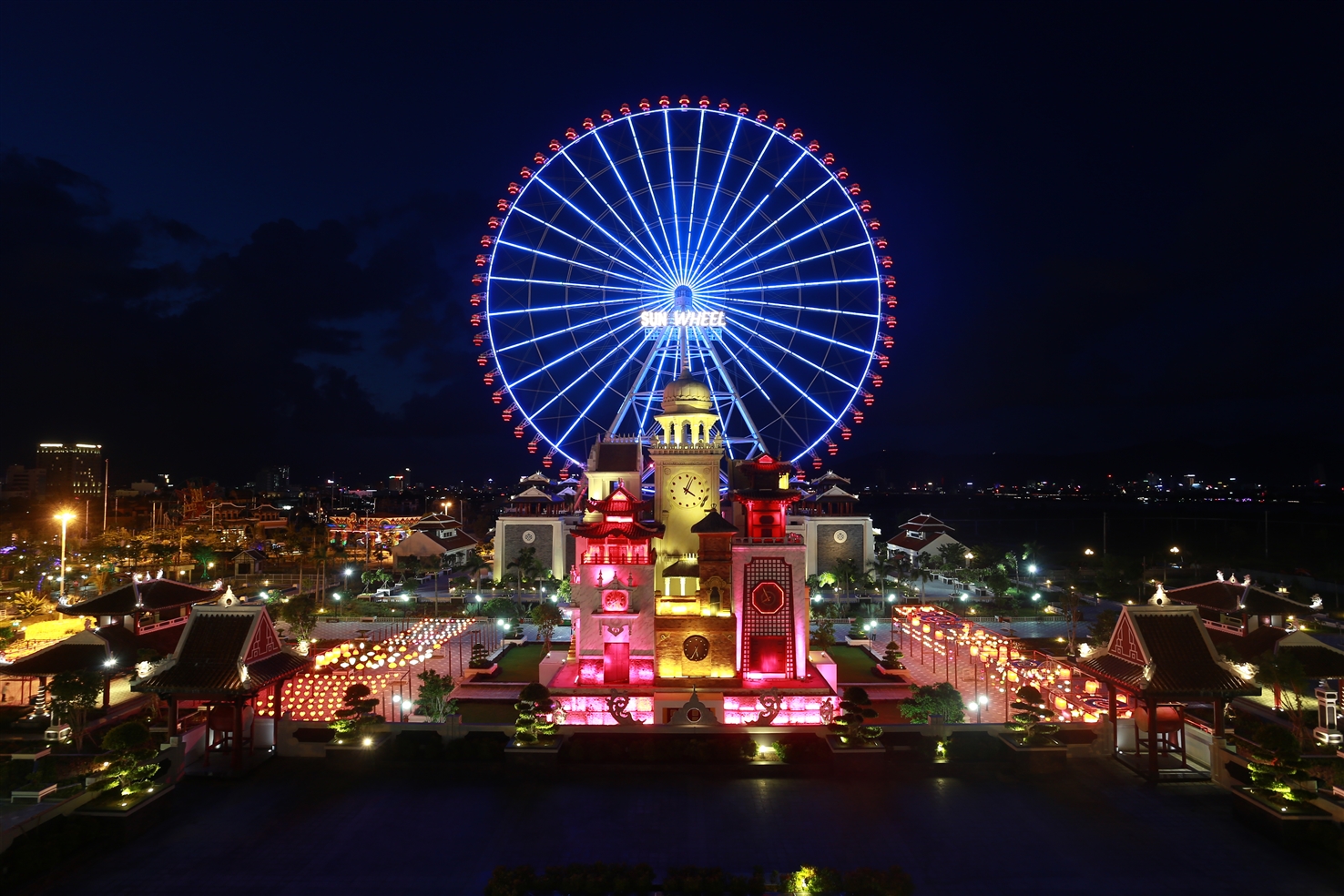 Asia Park 
Danang Vietnam
Số nào vừa chia hết cho 2 vừa chia hết cho 5?
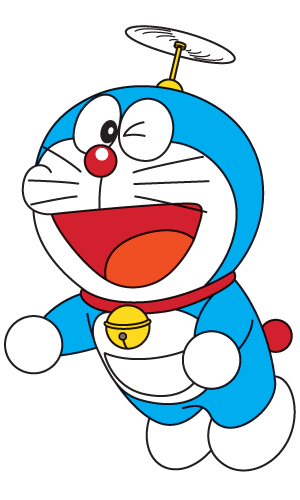 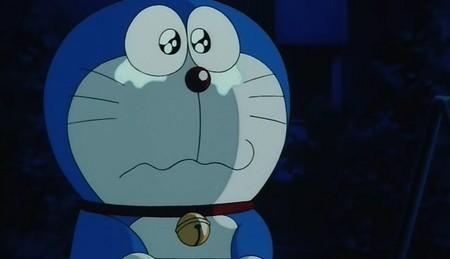 A. 1070
B. 4226
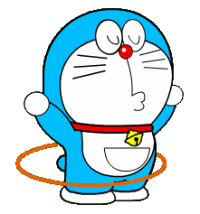 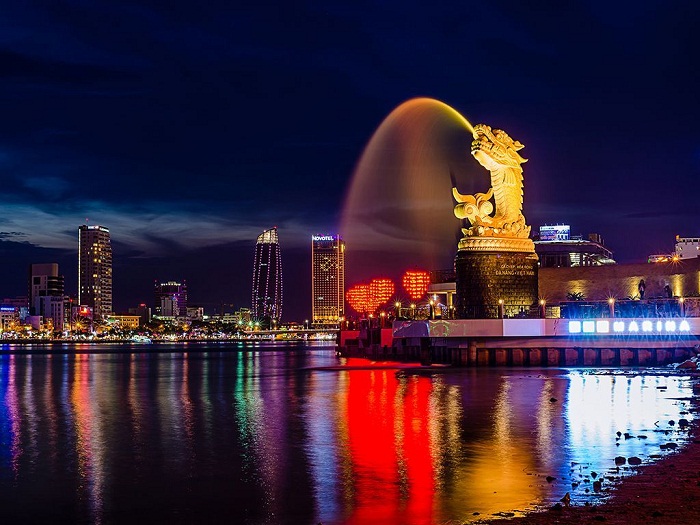 Love bridge
Danang Vietnam
Diện tích phòng học:
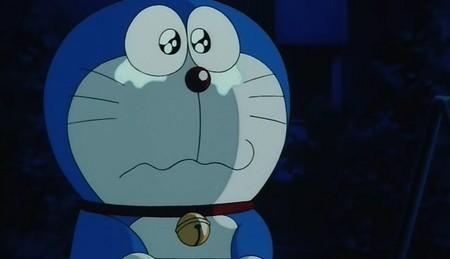 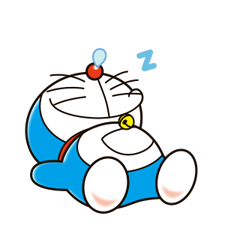 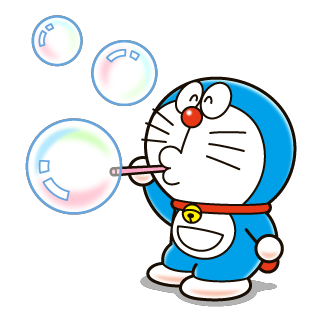 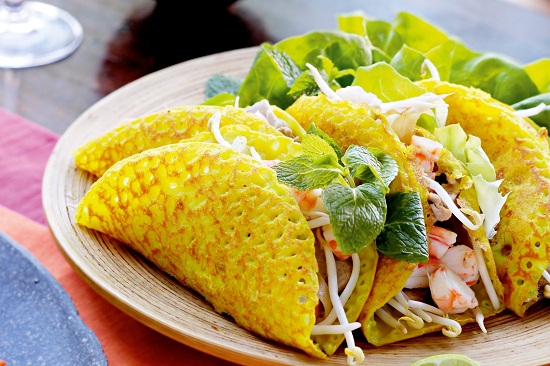 Đoạn đường từ nhà em đến trường dài:
Banh xeo
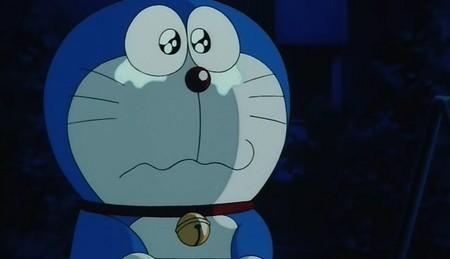 B.2dm
A. 2km
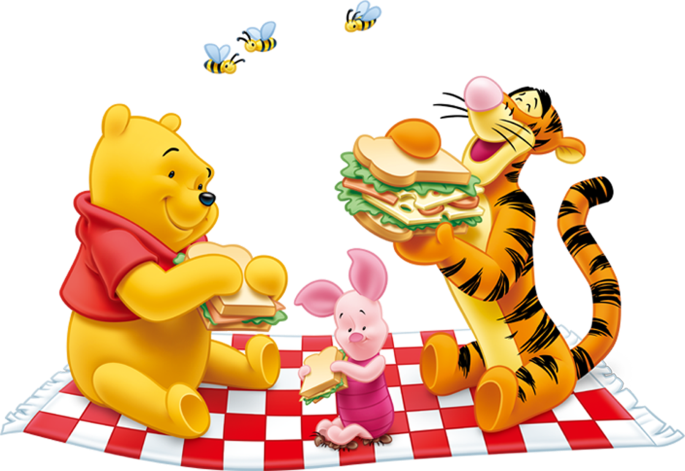 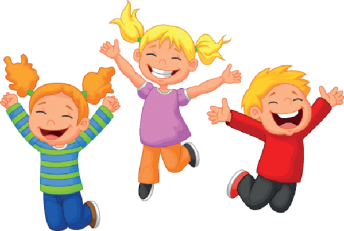 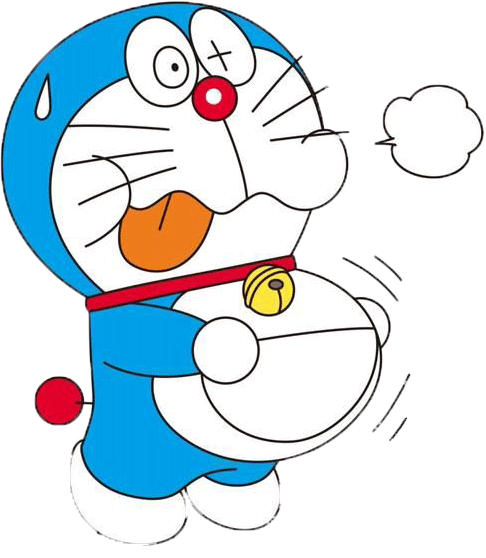 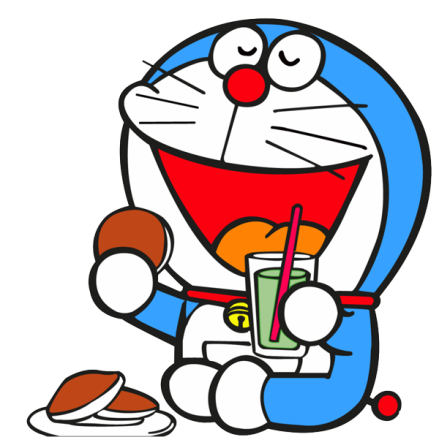 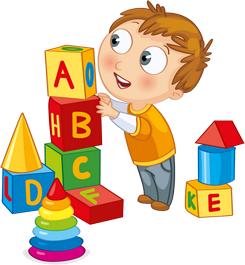 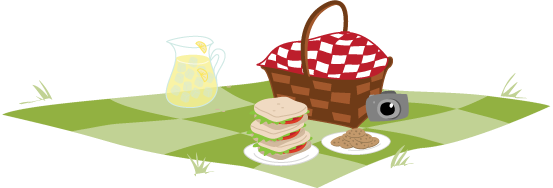 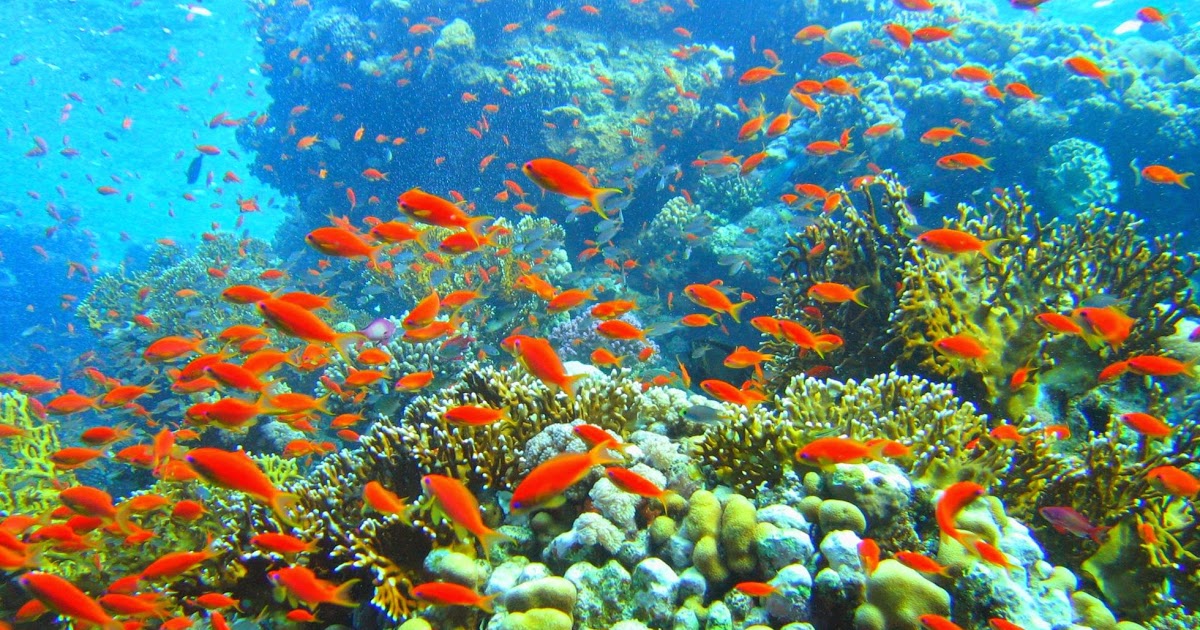 Son Tra Coral reef
Danang Vietnam
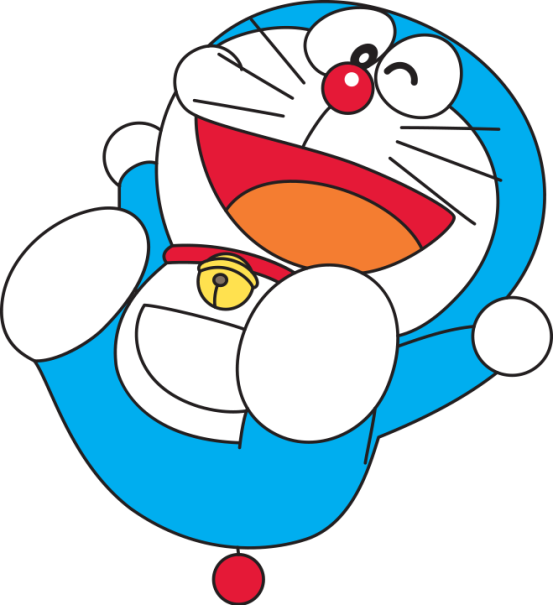 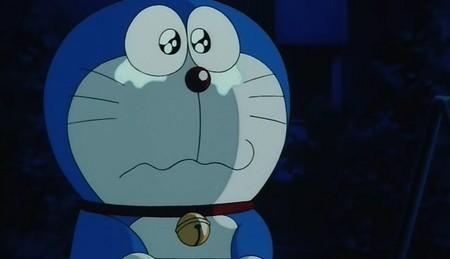 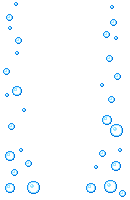 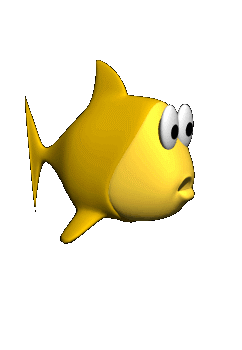 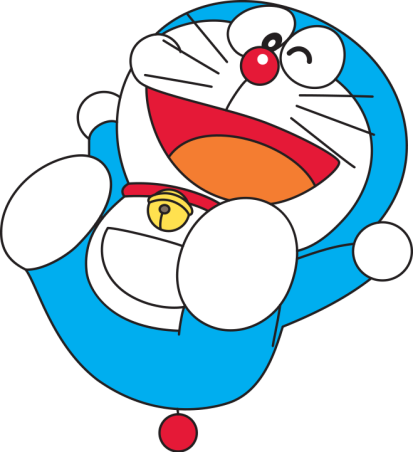 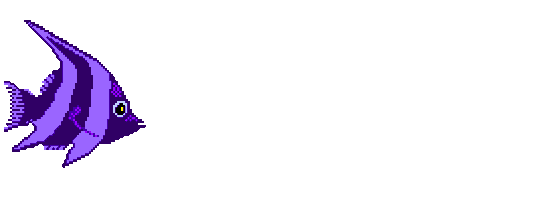 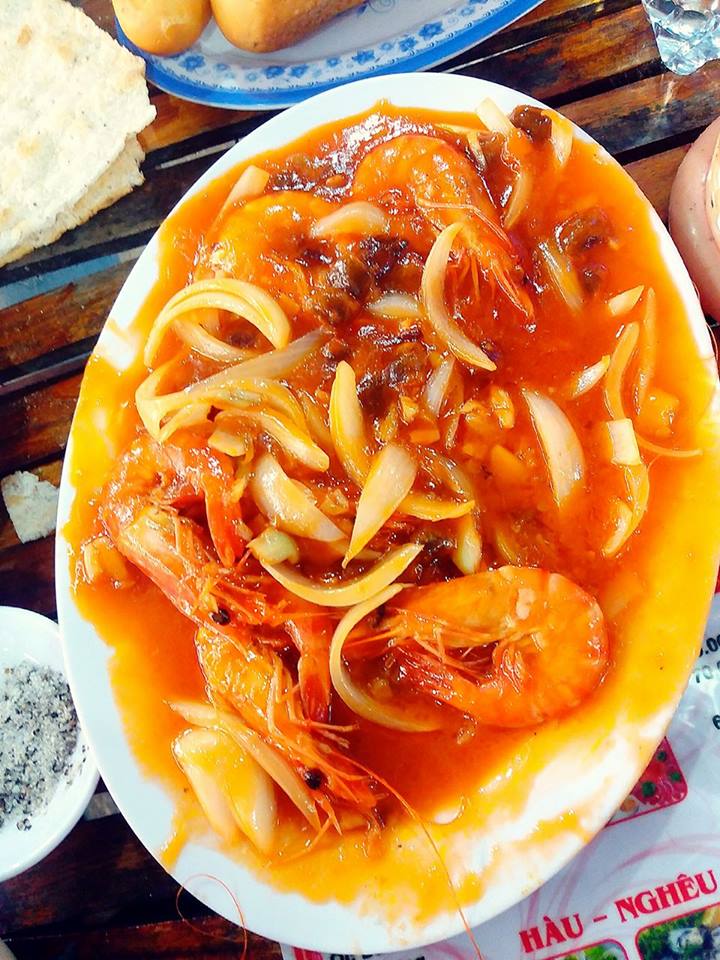 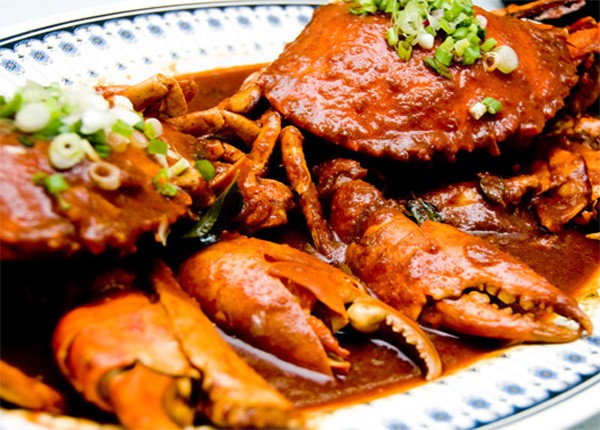 Diện tích nước Việt Nam là:
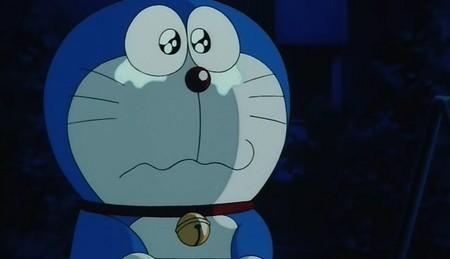 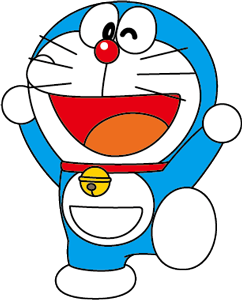 Seafood
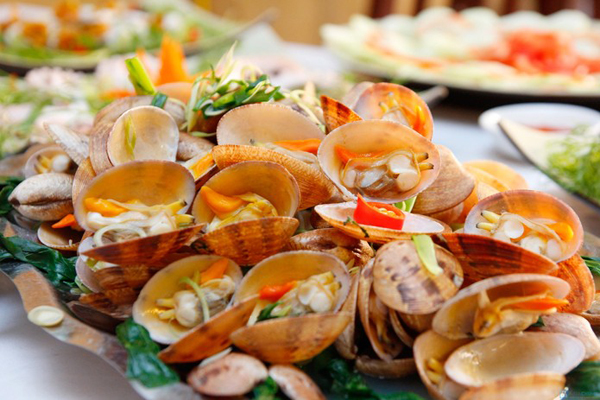 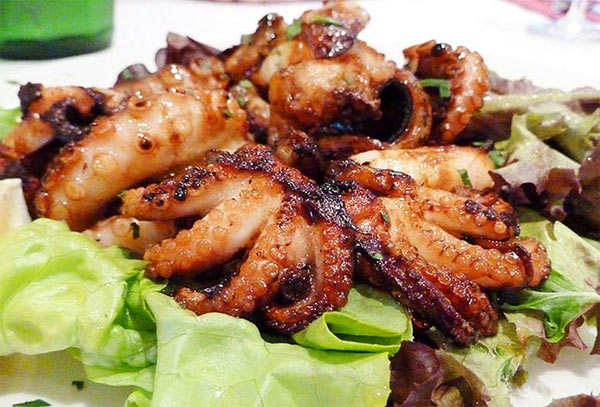 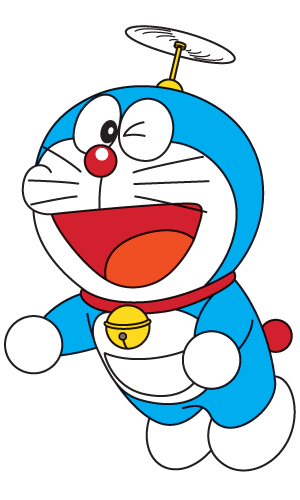 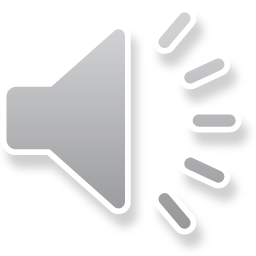 Bye bye!
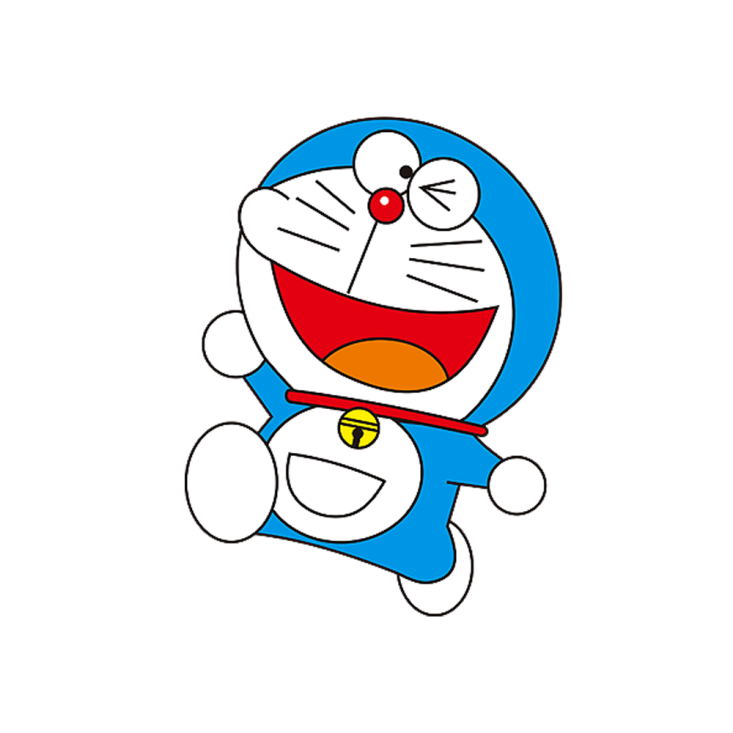 Huyen Trang
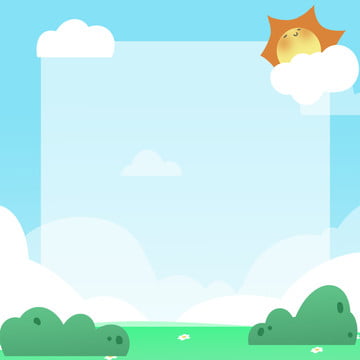 YÊU CẦU CẦN ĐẠT
1. Ôn tập về chu vi, diện tích của hình chữ nhật. Chuyển đổi được các đơn vị đo diện tích. Đọc được thông tin trên biểu đồ cột.
2. Rèn kĩ năng tính toán và chuyển đổi đơn vị đo diện tích.
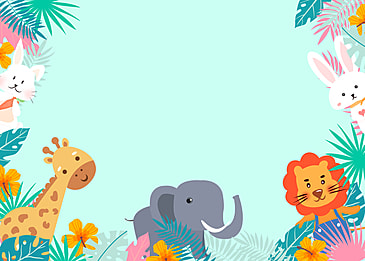 CÁC HOẠT ĐỘNG TRONG TIẾT HỌC
1. Khởi động
2. Thực hành
3. Vận dụng
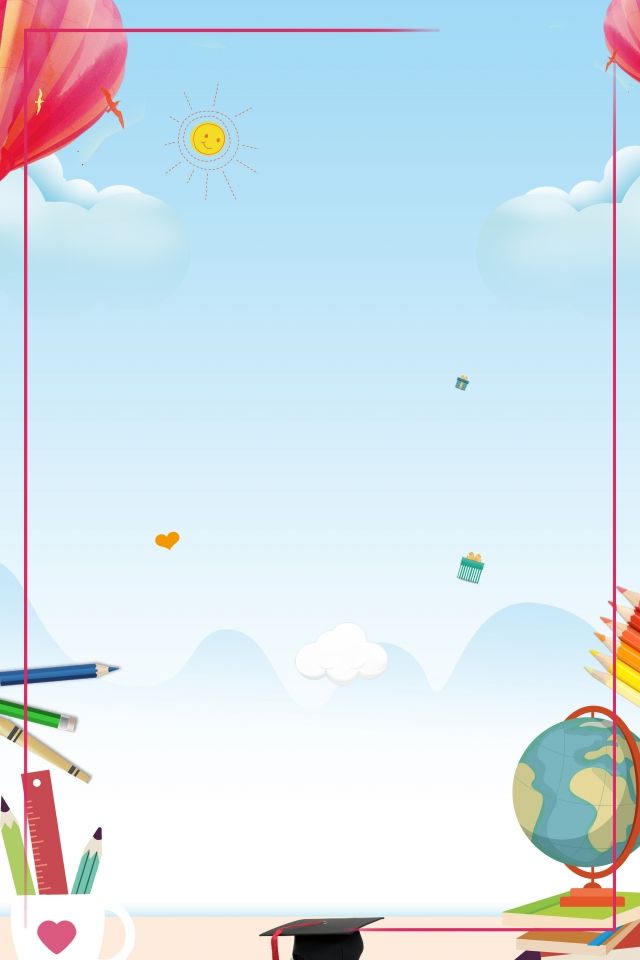 Thứ     ngày     tháng 1 năm 2022
Toán
Luyện tập
Thực hành
Bài 1: làm sách
Bài 2: làm vở ý b 
Bài 3: làm miệng
Bài 4: làm vở sau tiết zoom
Bài 5: làm miệng
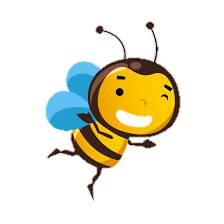 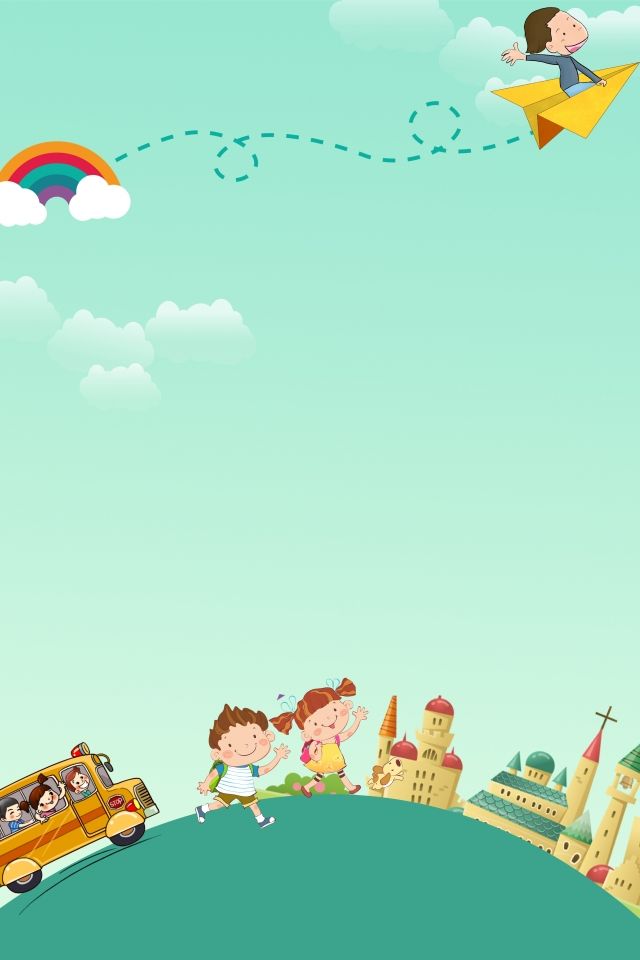 THỰC HÀNH
Toán
Luyện tập
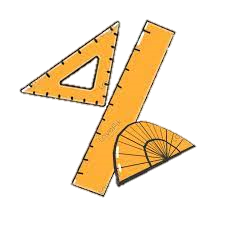 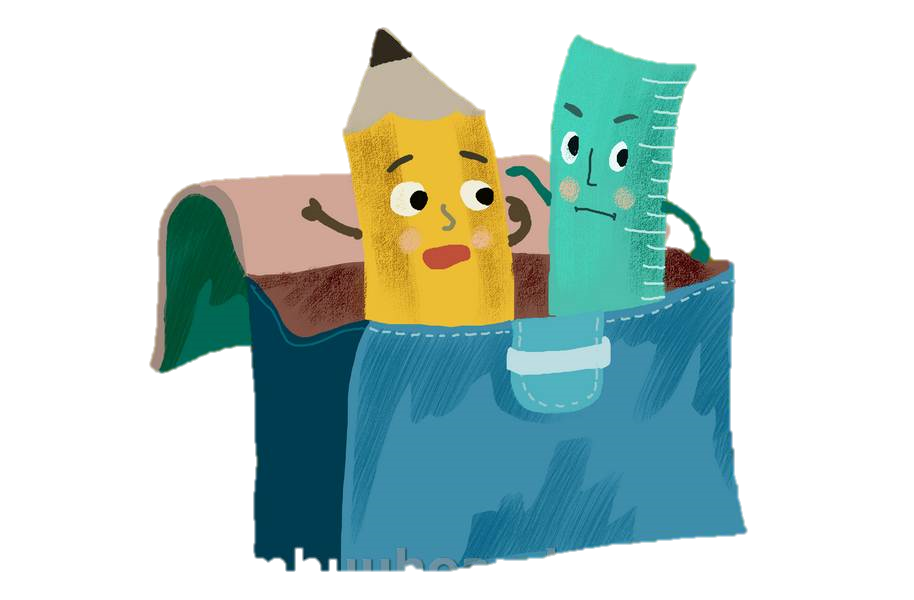 Bài 1: Viết số thích hợp vào chỗ chấm ( làm sách)
1329
53 000
10 000 000
8460000
9
3
Các con cần nắm chắc về mối liên hệ giữa các đơn vị đo diện tích đã học để điền cho đúng
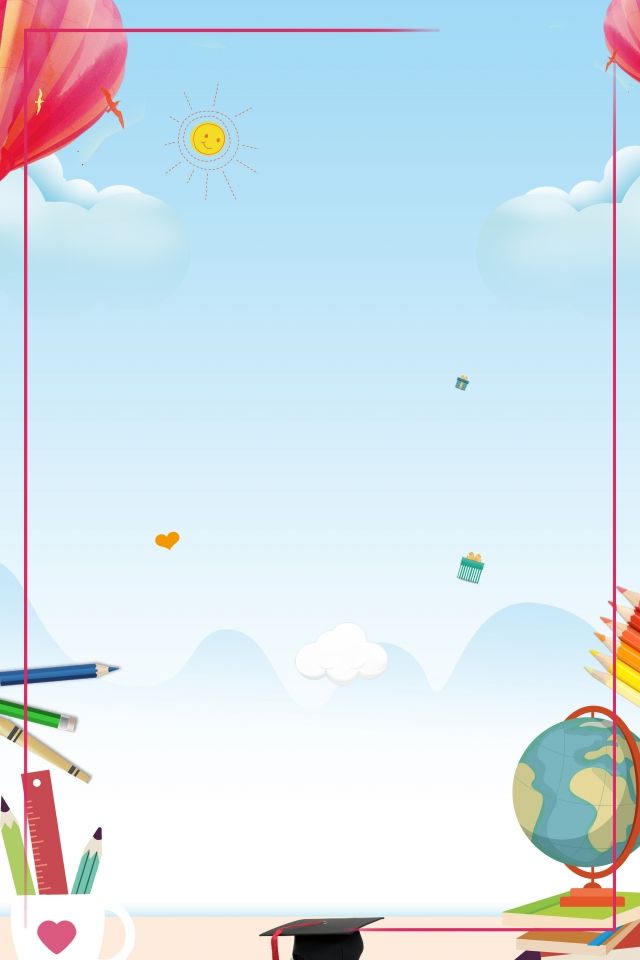 Bài 2: Tính diện tích khu đất hình chữ nhật, biết:
a. Chiều dài 5km, chiều rộng 4km.
Làm vở ý b
b. Chiều dài 8000 m, chiều rộng 2km.
Muốn tính diện tích của hình chữ nhật ta làm thế nào?
Đổi 8000m = 8km
Diện tích của khu rừng hình chữ nhật là:           8 x 2 = 16 (km2)
                       Đáp số : 16 km2
Cho biết diện tích của 3 thành phố 
(theo số liệu năm 2002) là:
Bài 3:
Làm miệng
Thành phố nào có diện tích lớn nhất?
Thành phố nào có diện tích bé nhất?
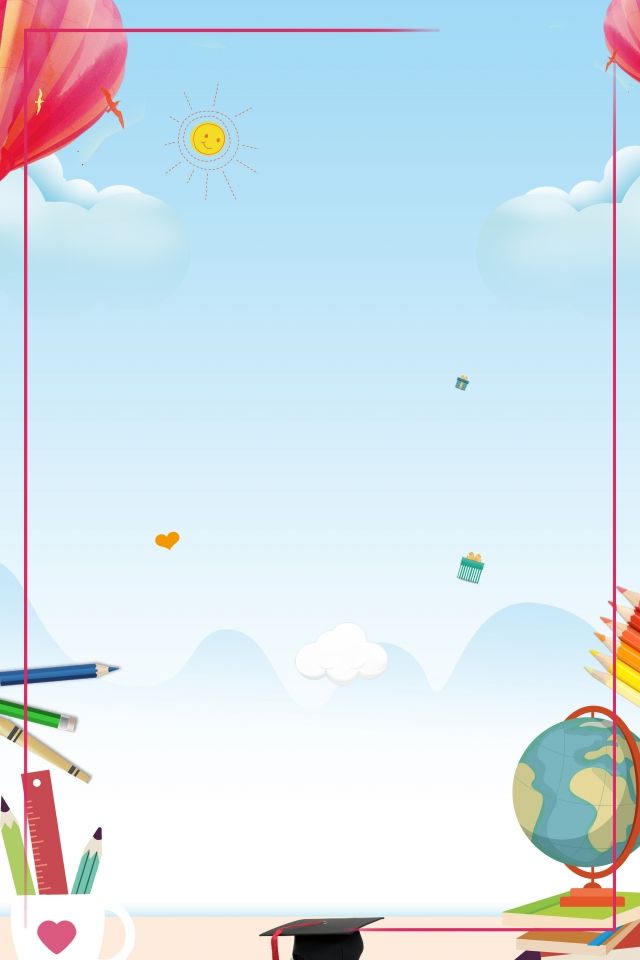 Làm vở sau tiết zoom
Bài 4: Một khu đất hình chữ nhật có chiều dài 3km, chiều rộng bằng 1/3 chiều dài . Tính diện tích khu đất đó.
Trước khi tính diện tích của khu vườn ta phải làm gì?
Bài 5:
Làm miệng
MẬT ĐỘ DÂN SỐ CỦA BA THÀNH PHỐ LỚN
(Người)
3000
- Thành phố nào có mật độ dân số lớn nhất?
2592
2700
2400
2375
2100
1800
1500
- Thành phố nào có mật độ dân số thấp nhất?
1200
1126
900
600
300
0
Hà Nội
Hải Phòng
TP. Hồ Chí Minh
MẬT ĐỘ DÂN SỐ CỦA BA THÀNH PHỐ LỚN
(Người)
3000
2952
2700
- Mật độ dân số ở TP. Hồ Chí Minh gấp khoảng mấy lần mật độ dân số ở Hải Phòng?
2400
2375
2100
1800
1500
1200
1126
900
600
300
0
Hà Nội
Hải Phòng
TP. Hồ Chí Minh
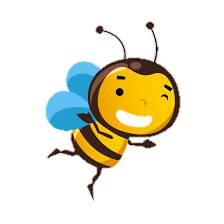 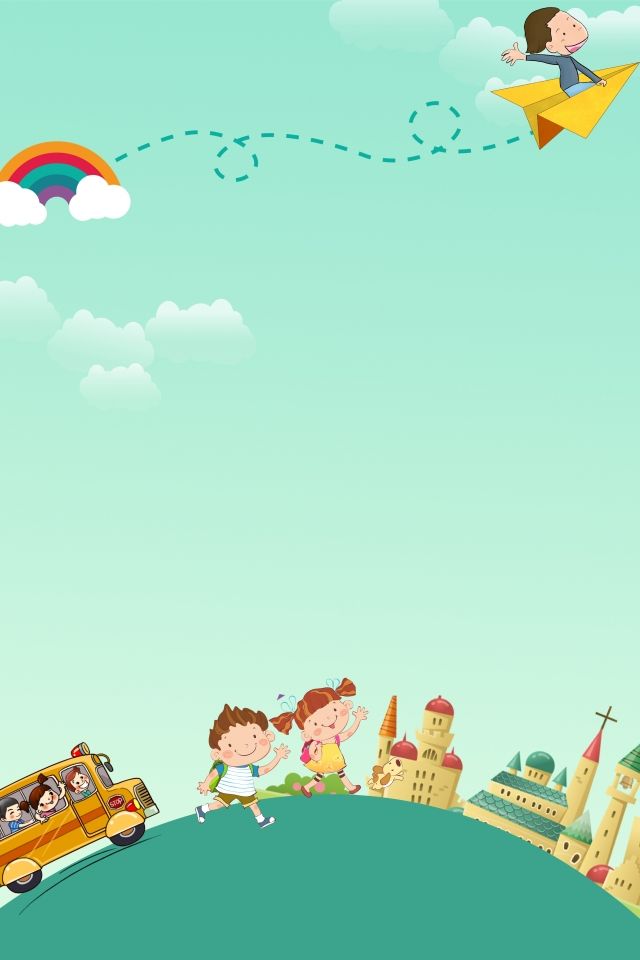 VẬN DỤNG
Một khu đất hình chữ nhật có chu vi 60cm, chiều dài hơn chiều rộng 6cm. Tính diện tích khu đất đó?
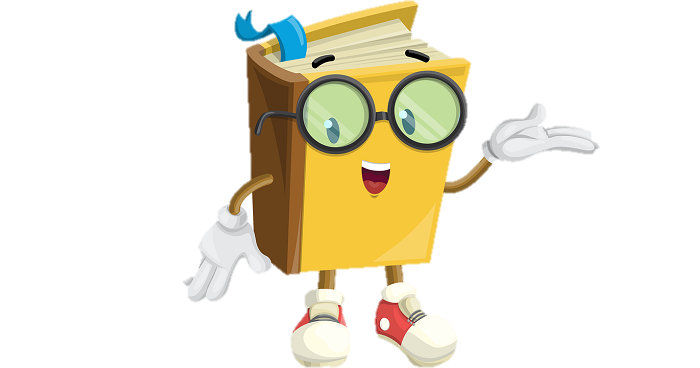 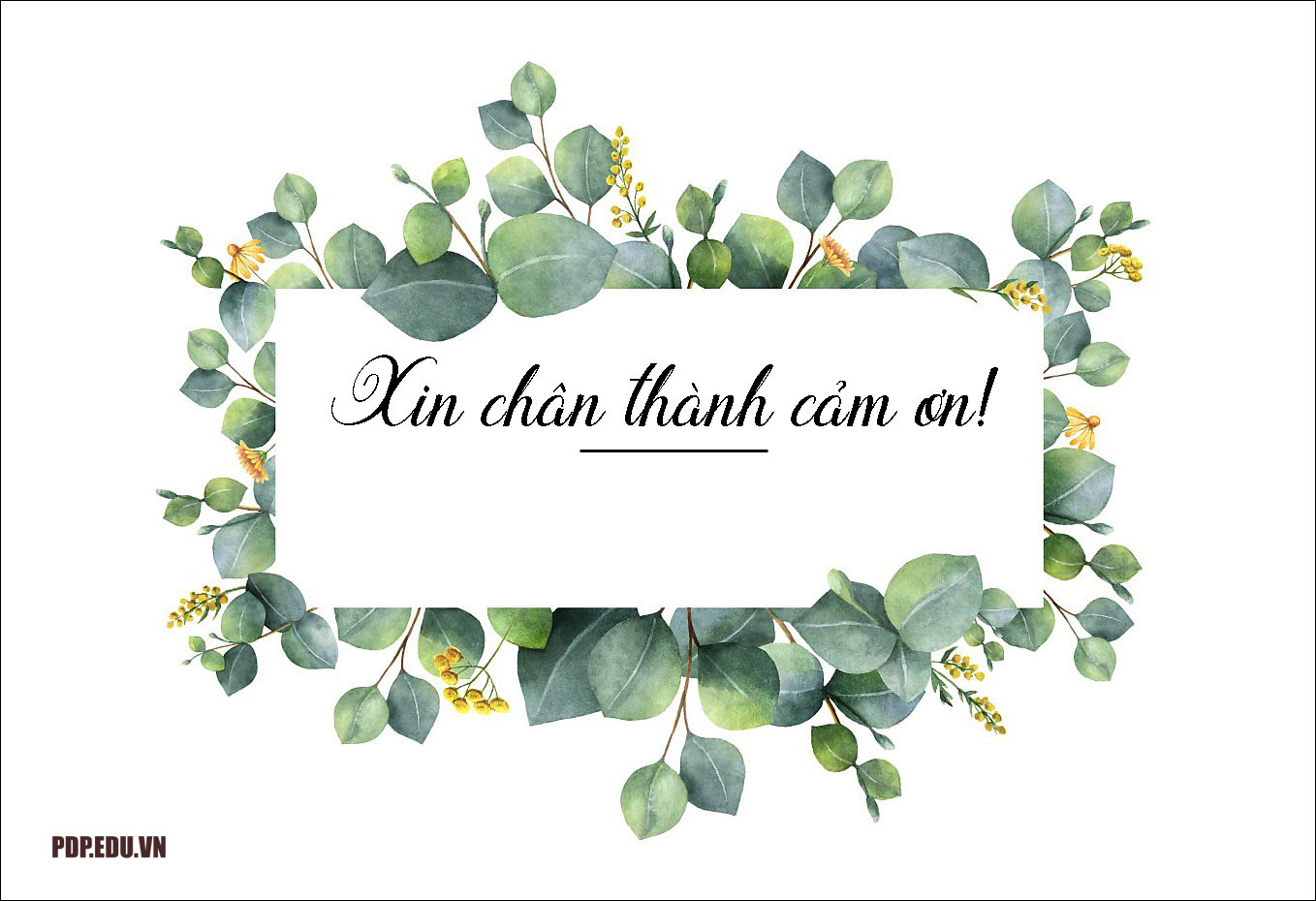 Chúc các con chăm ngoan, học giỏi, 
luôn vui vẻ!